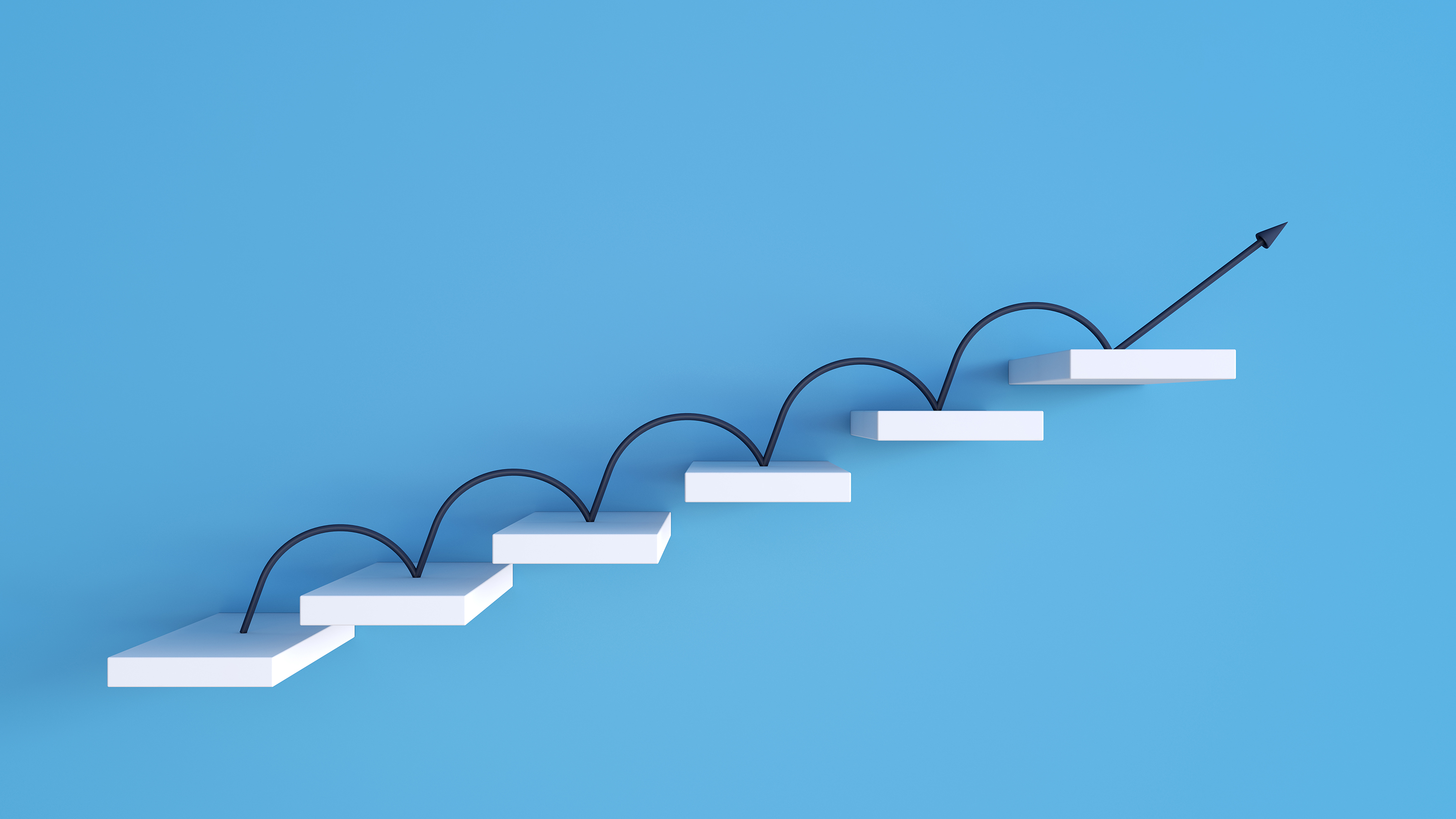 Program Design Workshop
Isis Prior
For UAMS Department of Biomedical Informatics
June 2017
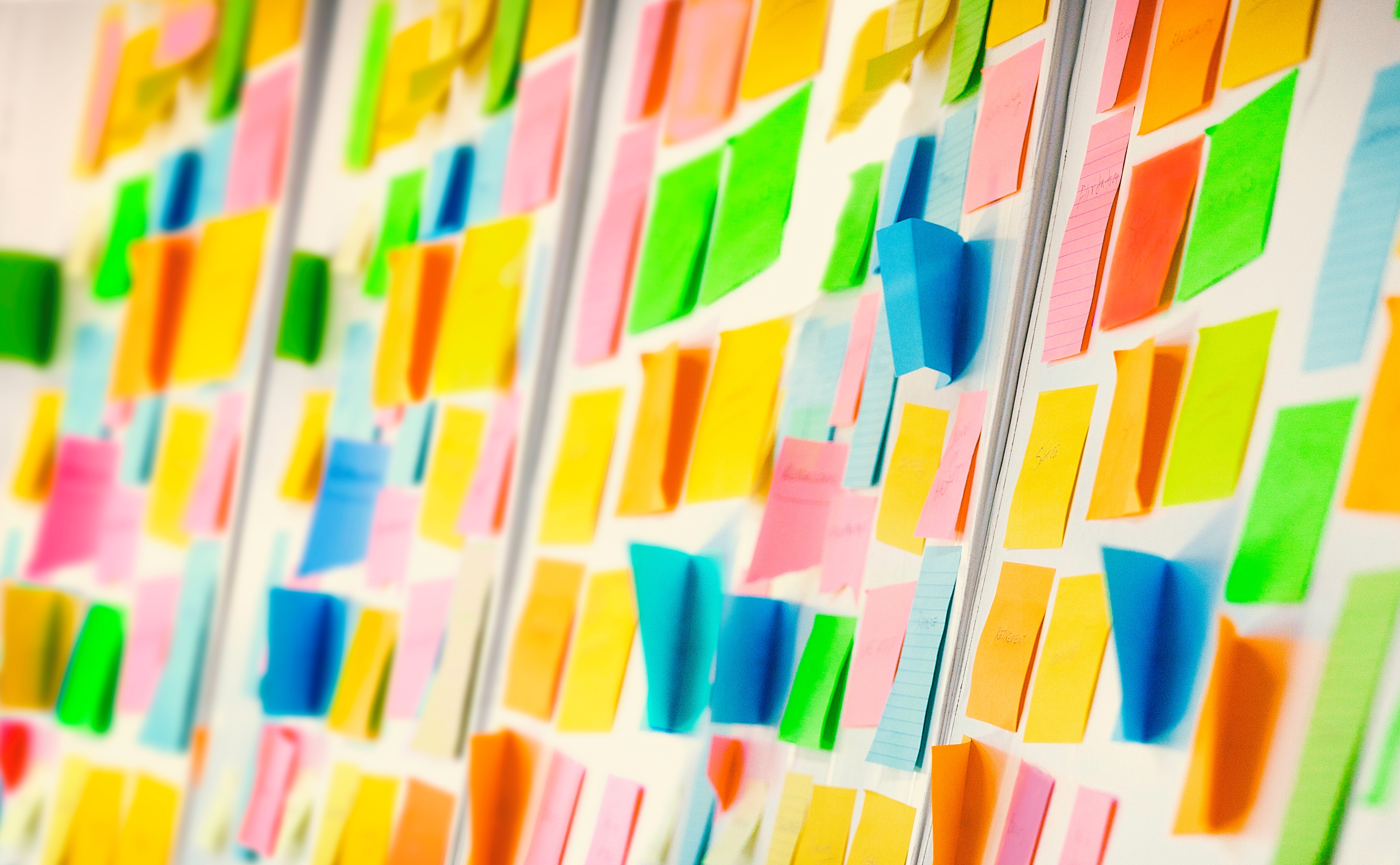 Workshop Agenda
Present the Framework
Discuss the framework and application to the program design at UAMS
Brainstorm options for the UAMS program.
Backward Design: You begin with the end in mind
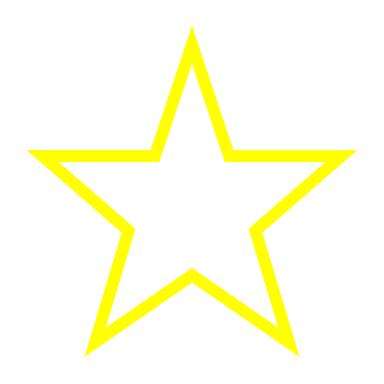 Goal
What professions will your graduates be prepared for?
Step 1: End Goal
What skills will your graduates have?
What will your graduates produce by the end of the program?
What does the whole program/course look like?
Step 2: Big Picture Ideas
What does the course structure look like?
How will you know you have accomplished the goals?
What are the key benchmarks for the program or course?
Step 3: Units and Courses
What are the Capstone project(s) for the program or course?
What are the main units of study and how will those be structured?
What is the timeline for the entire program?
Step 4: Timeline
When will the Capstone/Benchmarks happen in the program?
How many courses are required for successful completion of the program?
What are the expectations for student entrance to the program?
Step 5: Expectations
What are students expected to know and be able to do by the end?
What are students expected to be able to produce by the end?
How will you evaluate the course? Students? Program?
Step 6: Evaluation
What evaluation methods will you use?
How will you determine success in the Program? Course? Project?
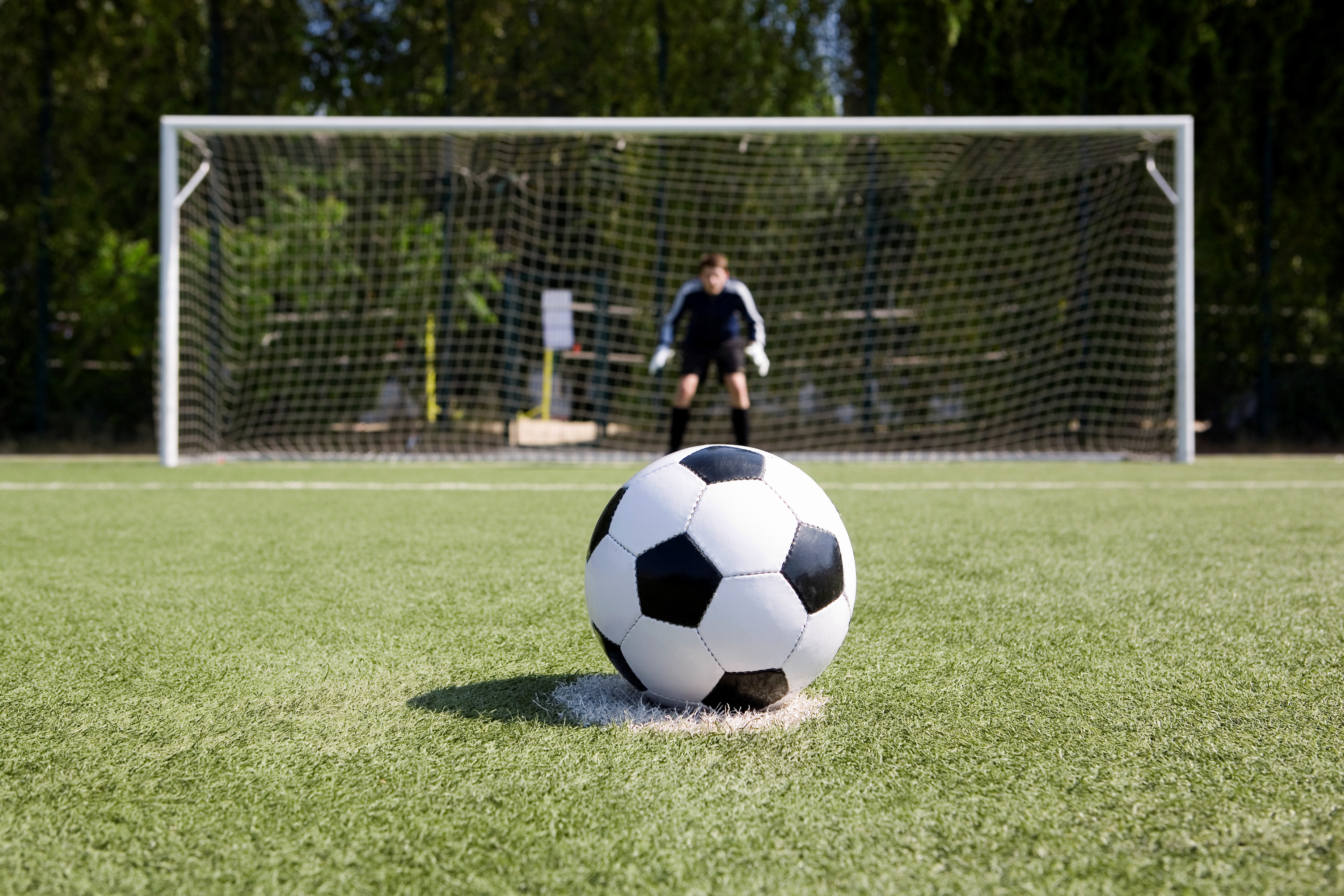 What do you do with the answers to the questions in each stage?
Use the answers to these questions to obtain the overarching goals for the entire program.
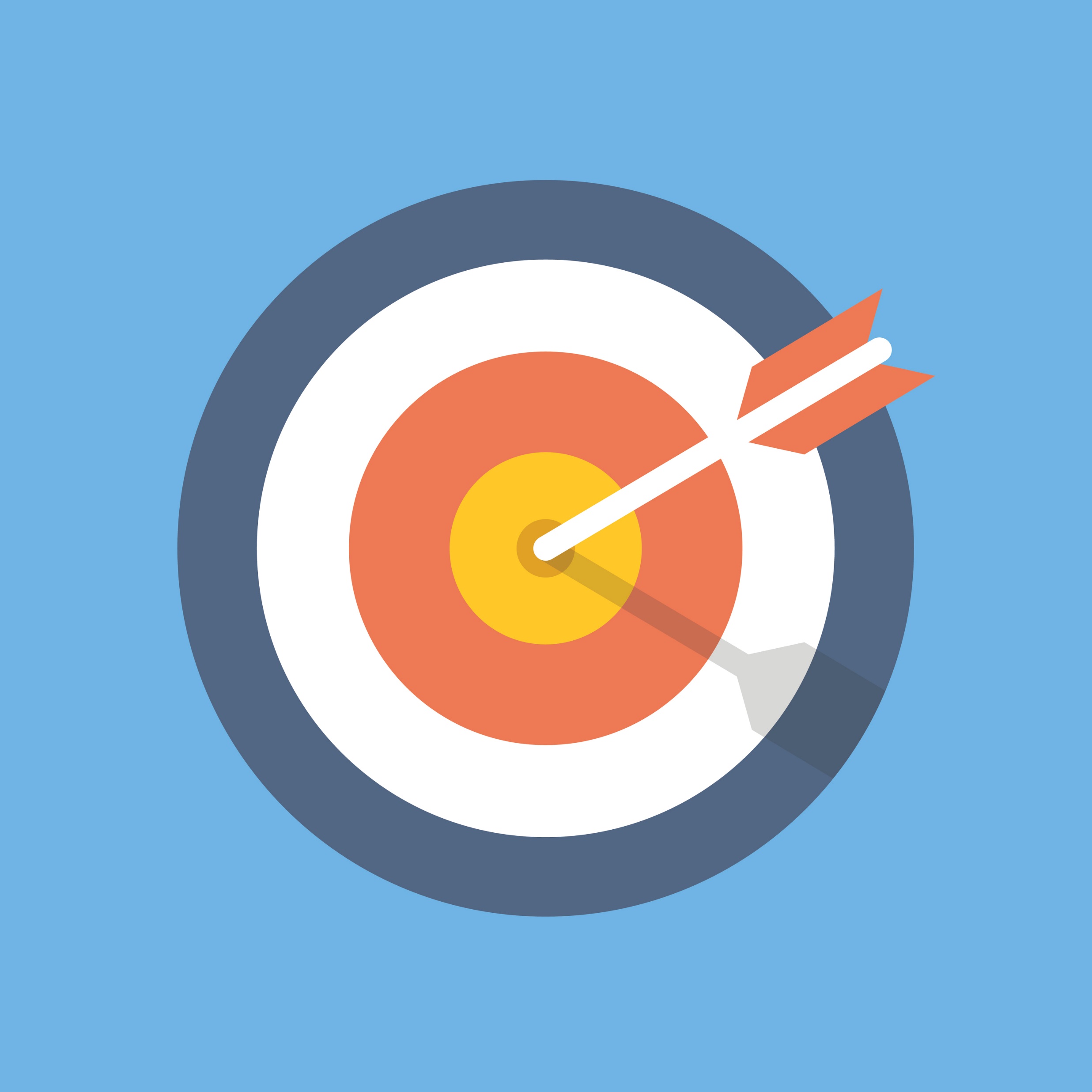 Iterative Process
Keep circling back to the goal.
Once you have the framework, you can break it down further into courses, units, and lessons.
Additional Questions:
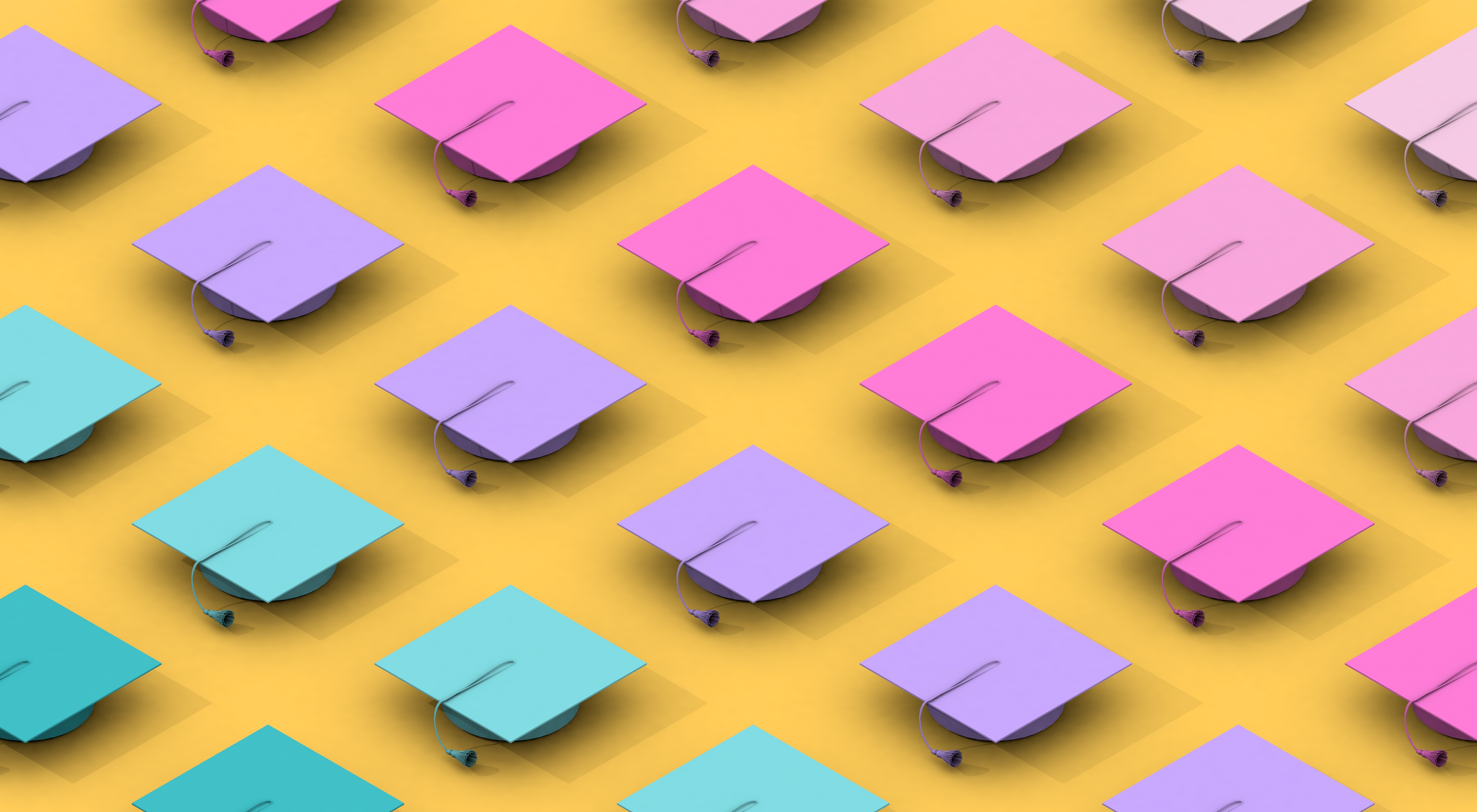 How do you build the required skills? Do the students come into the program with them? Or are they part of the coursework?
If you have specific products in mind, such as publications. Are you going to teach students how to produce these? It is a class? It is a course requirement? Is it a program requirement?
What are the major assessments that must be passed to move to the various stages of the program?
Are there core courses and specialties?
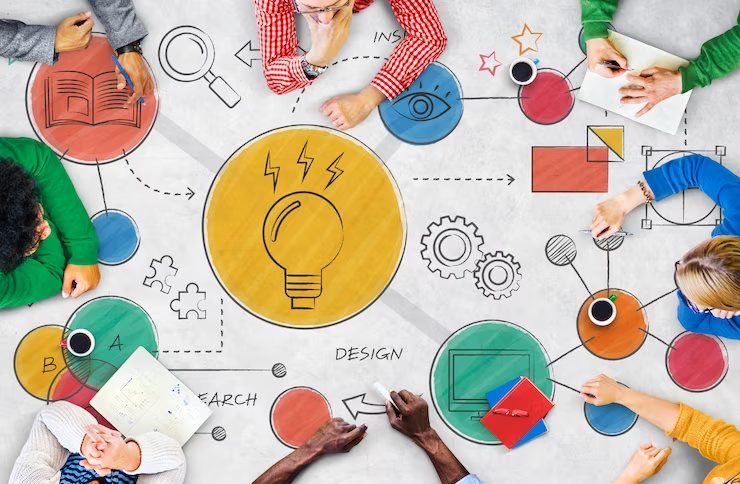 Group Brainstorm